We fit LARC’s here!
What are
Long
Acting 
Reversible Contraceptives?
Intra-Uterine Devices
Sub Dermal Implant
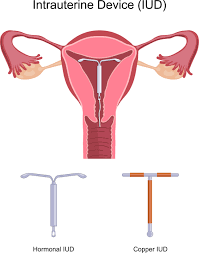 Copper Coil
Hormonal Coil
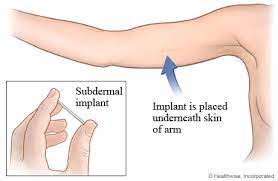 Speak to a nurse or visit www.ContraceptionChoices.org.uk